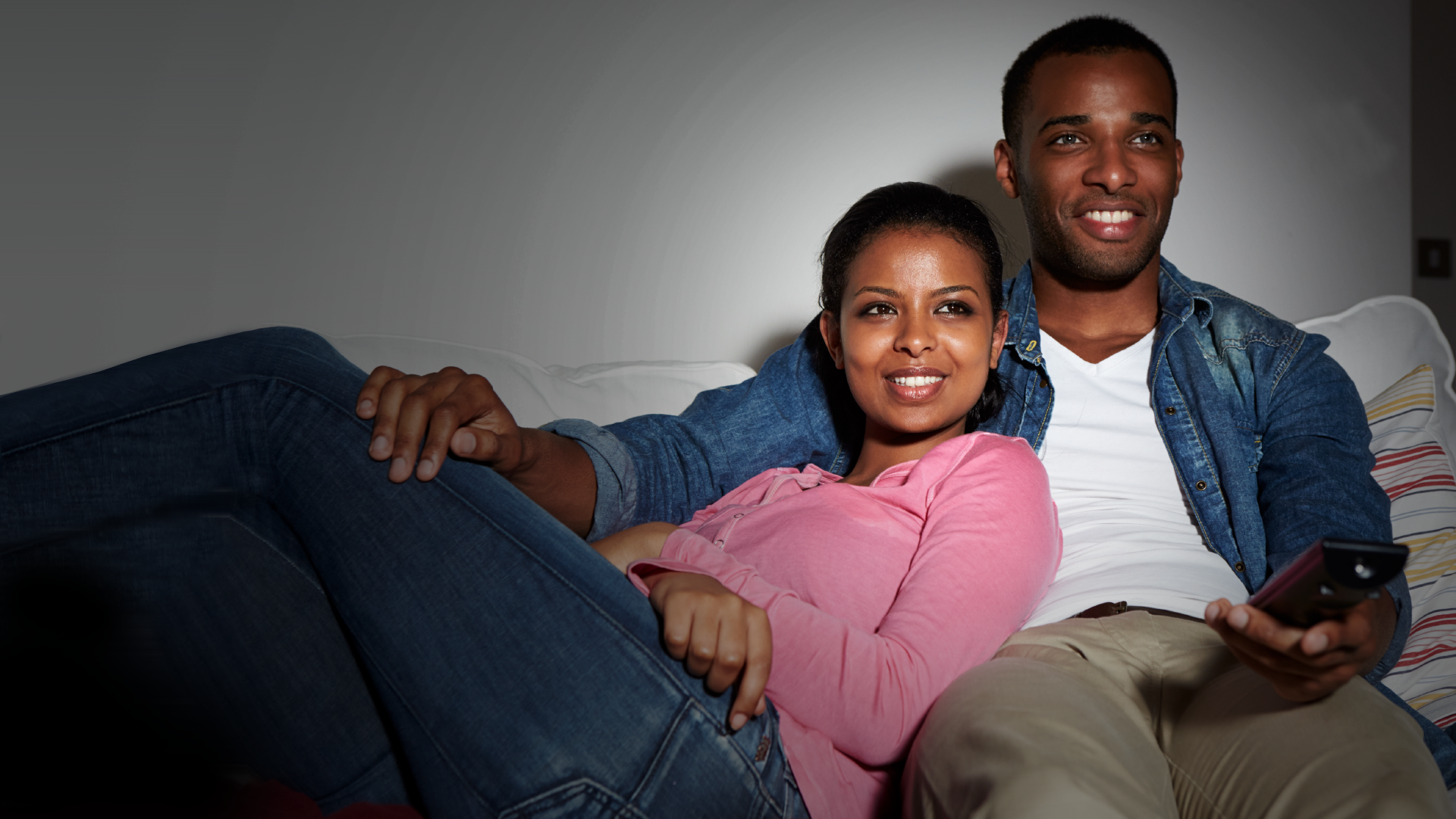 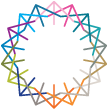 BECOMING AN MVP:
What makes a provider more valuable than others?
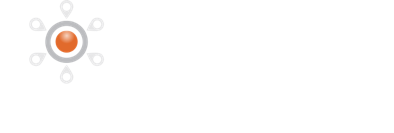 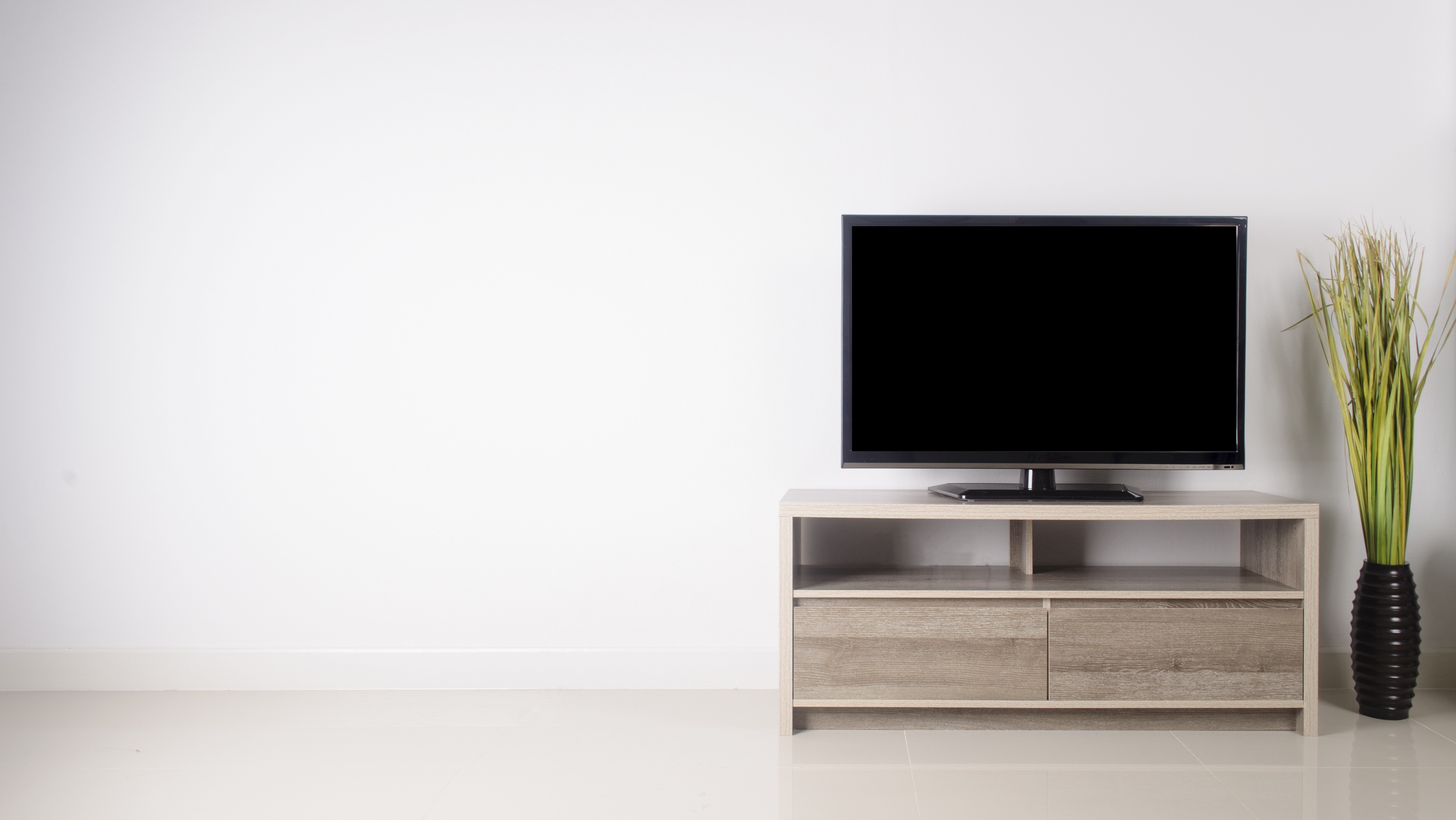 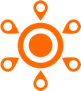 In 2021 the landscape is more fragmented than ever.
2
Viewers are using more sources than ever
Avg. number of TV sources per viewer
The number of sources was growing already.  The pandemic pushed it into overdrive.
Note: calculation includes MVPD, VMVPD, SVOD, DTC, AVOD, OTA and transactional
More sources = more perceived value
How much value do you get from the total amount you spend on TV?
# of paid sources
Viewers who use more sources are more likely to say they’re getting a good value
They use a mix of pay TV and streaming
What types of TV services do you have?
No MVPD
Have MVPD & Big 5 SVOD
MVPD 
only
SVOD
only
BASE: TOTAL RESPONDENTS - 2021 (n=1,616), 2020 (n=1,600), 2019 (n=1,678), 2018 (n=1,933), 2017 (n=1,806), 2016 (n=1,217), 2015 (n=1,200)
Q2a. Do you currently have any of the following television services in your home?
Q3a. Do you have any of these online streaming subscriptions, where you pay a monthly or annual fee for access to shows and movies online?
Growth is driven by stacking
Which of the ”Big 5” do you use?
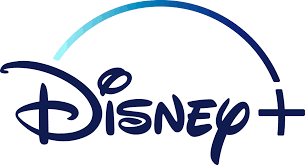 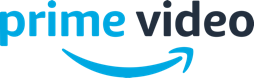 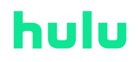 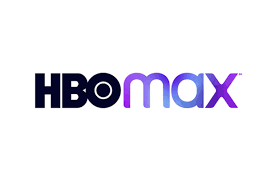 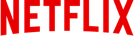 The number of viewers with 3 or more of the “Big 5” has quadrupled since 2018.
*only three of big 5 available prior to 2020
TV’S “HOME BASE” IS MORE DISTRIBUTED
What’s your default source for TV viewing?
Live from MVPD
Other SVODs are taking a bite out of Netflix’s lead as “default” streaming source
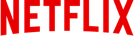 Remaining “Big 5” (NET)*
* Combined number who default to Hulu, Amazon, Disney +, and HBO Max
7
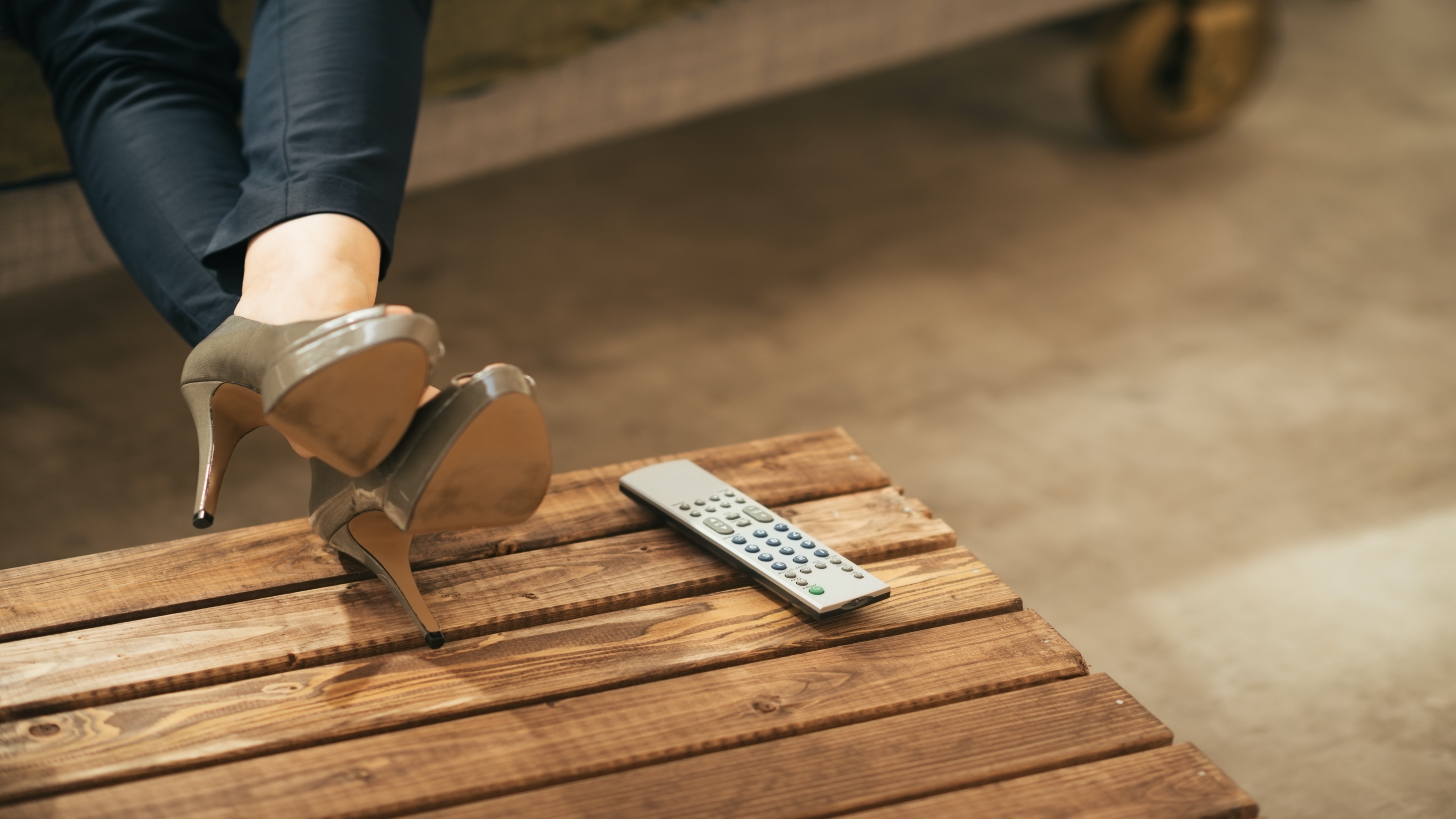 What matters?
CONTENT
Consumers follow content
Which show did you sign up to watch?
Most mentioned titles
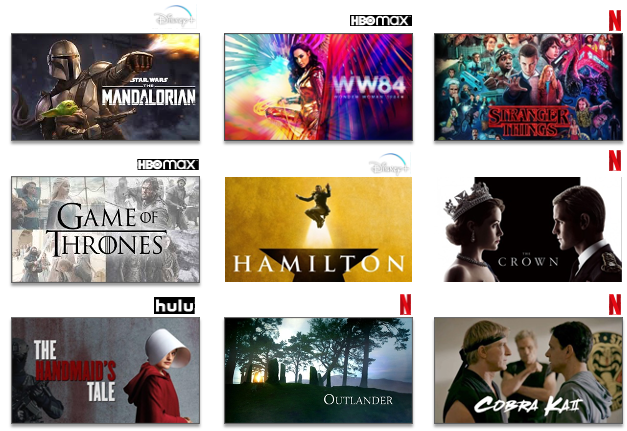 35% of all viewers have signed up for a provider just to get access to one show
57% of those age 16 to 24 have signed up just to get one show
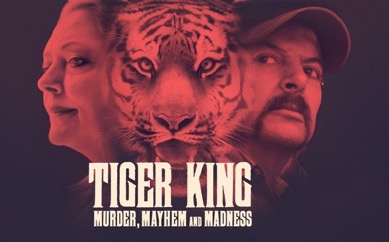 Originals attract viewers – especially younger ones
How much more likely does offering original content make you to subscribe?
Among SVOD subscribers
86%
71%
BASE: SUBSCRIBES TO ANY SVOD SERVICE - 2021(n=1,338), AGE 18-34 (n=409), AGE 35-74 (n=858)
Q7e. Does the fact that these online services offer original shows make you…
↑ - significantly higher than those not in group
For many providers, user gain leveled off when vaccines were rolled out
Do you subscribe to any of these services?
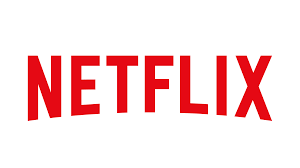 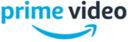 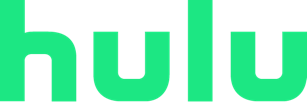 * Data from Evolution of Video Branding (Q2a, Q3a), a Hub Report	
BASE: TOTAL RESPONDENTS IN EACH GROUP – FEB 2020 (n=2,015), JUL 2020 (n=3,026), NOV 2020 (n=3,000), FEB 2021 (n=3,008), JUN 2021 (n=3,000) 	
Q4a. Do you currently have any of the following television services in your home?
Q5a. Do you have any of these online streaming subscriptions, where you pay a monthly or annual fee for access to shows and movies online?
But big bets on content paid off (At least in terms of subscriber gains)
Do you subscribe to any of these services?
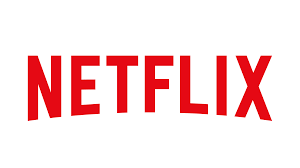 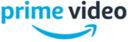 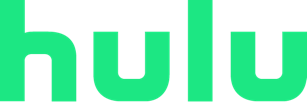 Dec 2020: 
HBO Max announces 2021 same day as theater releases
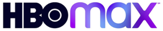 * Data from Evolution of Video Branding (Q2a, Q3a), a Hub Report	
BASE: TOTAL RESPONDENTS IN EACH GROUP – FEB 2020 (n=2,015), JUL 2020 (n=3,026), NOV 2020 (n=3,000), FEB 2021 (n=3,008), JUN 2021 (n=3,000) 	
Q4a. Do you currently have any of the following television services in your home?
Q5a. Do you have any of these online streaming subscriptions, where you pay a monthly or annual fee for access to shows and movies online?
Half (48%) of new HBO Max subs who knew about same-day-as-theater movies said it was the main reason they signed up
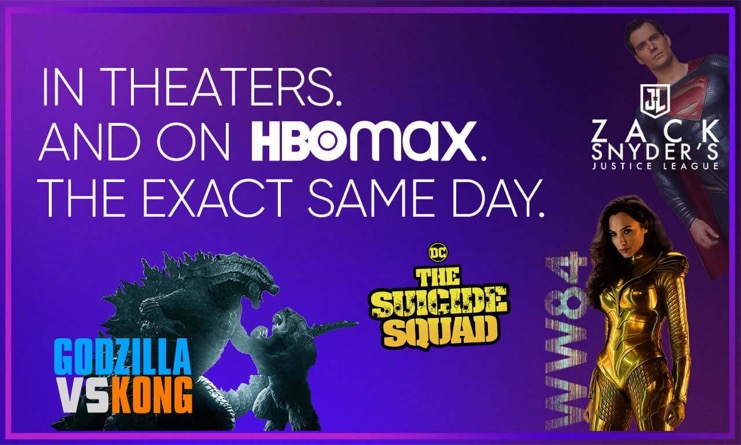 13
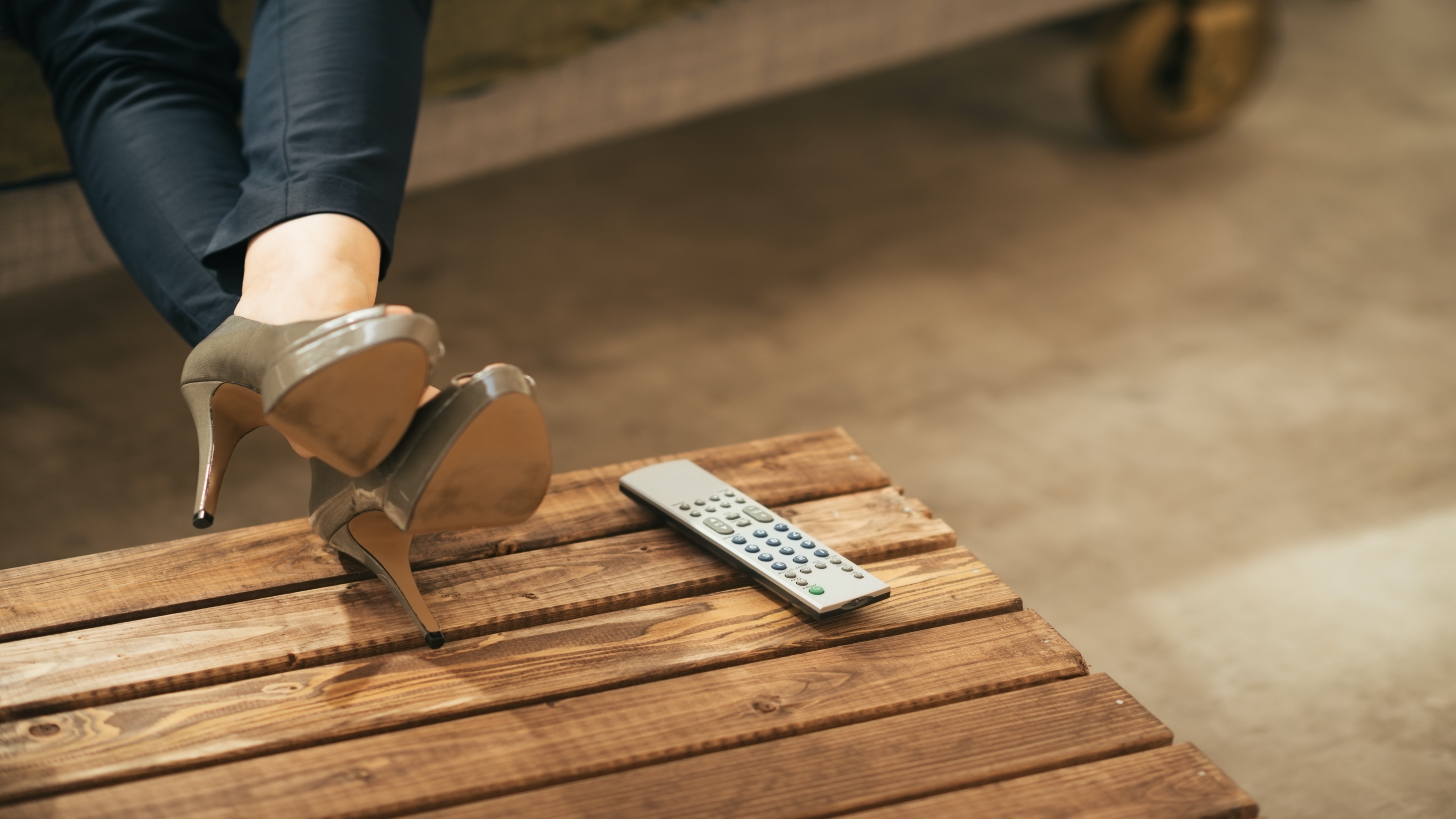 What matters?
AGGREGATION
Cable subs say that svod integration makes cable more appealing
How does integration of SVODs make you feel about the value of a cable TV subscription?
Among those who access streaming service through set-top box
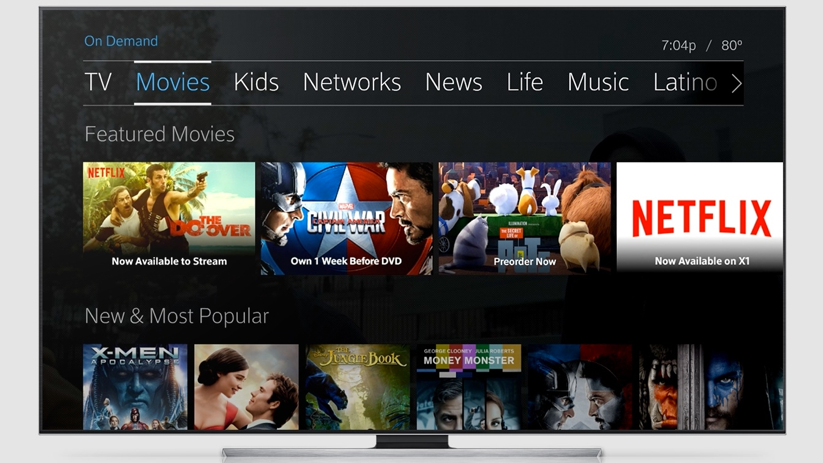 BASE: HAVE MVPD SERVICE AND NETFLIX, HULU, AMAZON, HBO MAX, OR DISNEY+ (n=404)
7h3. How does this feature make you feel about the value of your [PROVIDER FROM Q2A] subscription? Would it make a cable subscription…?
15
Cable subs say that svod integration makes cable more appealing
How much value do you get from your cable subscription?
66%
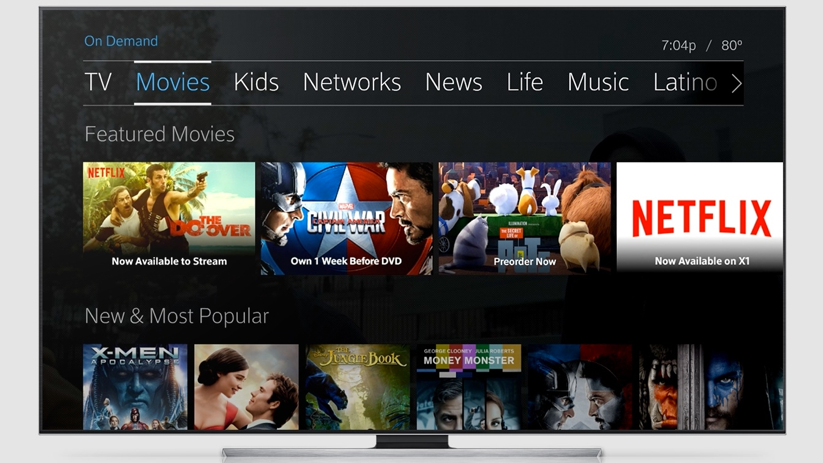 45%
BASE: HAVE MVPD SERVICE AND NETFLIX, HULU, AMAZON, HBO MAX, OR DISNEY+ (n=404)
7h3. How does this feature make you feel about the value of your [PROVIDER FROM Q2A] subscription? Would it make a cable subscription…?
16
This is a problem custom-built for smart tvs to solve
40% of smart TV users bought one during pandemic
% using smart TV apps as “home base” for TV more than doubled in one year
What’s your default *device* for TV viewing?
The first one you turn on when you want to watch
17
The growth in smart tvs is creating more fast users
Two of the top 5 most used FASTs are platforms built into smart TV sets
Which do you use?
Top 5 providers
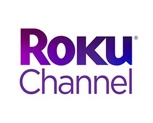 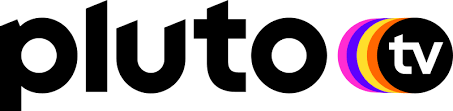 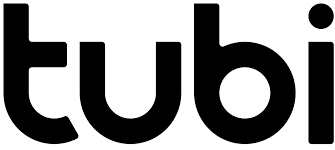 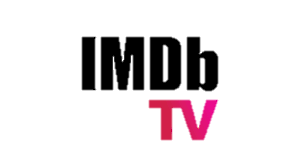 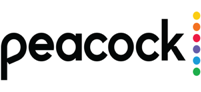 18
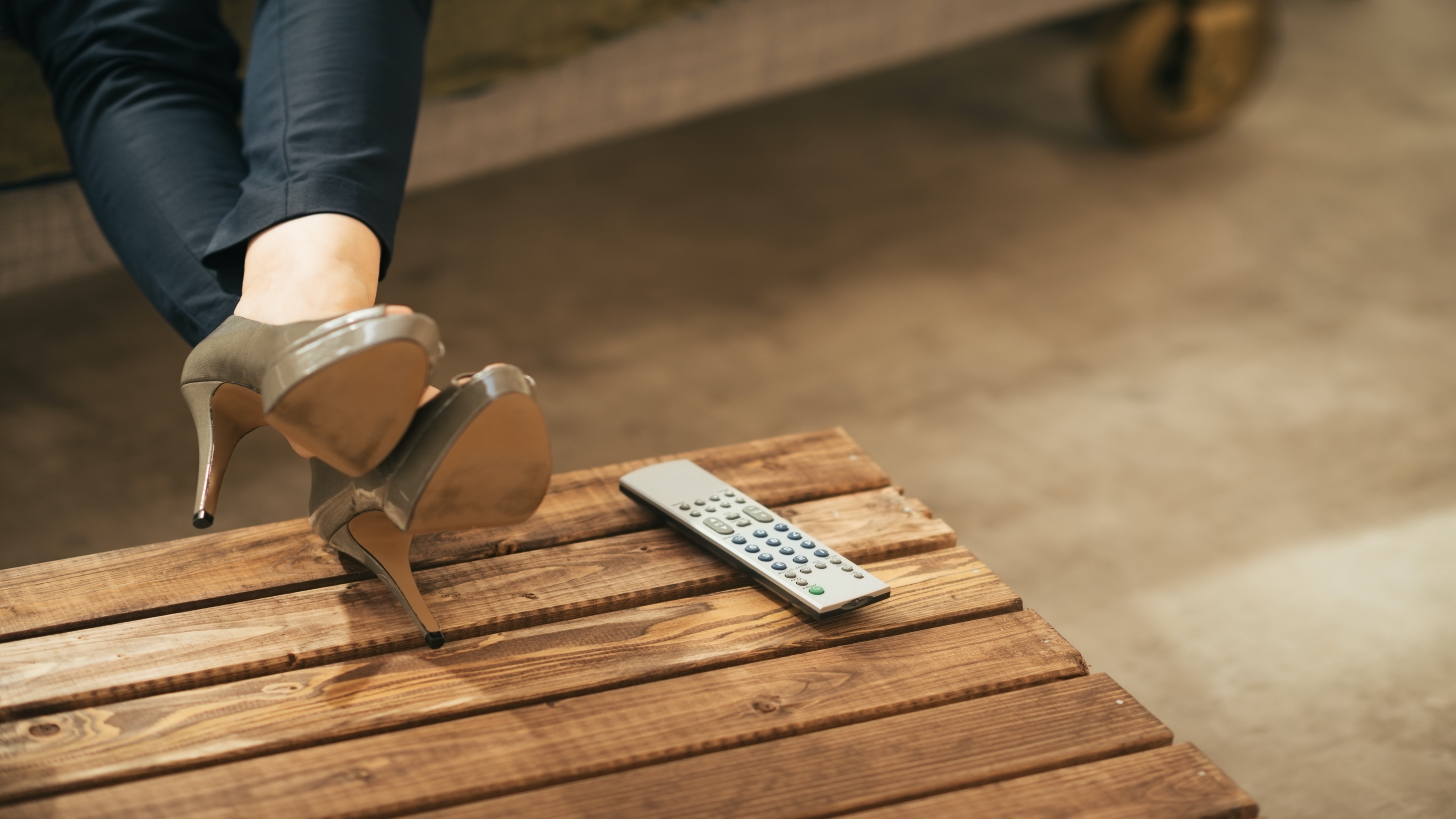 What matters?
AD-FREE
(matters less than you think)
people would prefer to avoid ads – but…
…access to content and value for the money matter more
What were the main reasons you signed up?
Among those who subscribed to a new ad-free service in past 6 mos
20
As stacking of paid SVODS rises, so does the appeal of saving money
Watching ads is a reasonable tradeoff for many if it means saving money
Which of these comes closer to how you feel when it comes to choosing how to watch TV?
21
The ad-supported tier of discovery+ offers more value than ad-free; differences are less strong for others
How much value do you associate with each of the following?
Among users of each service
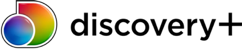 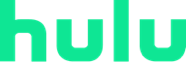 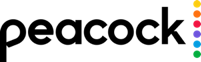 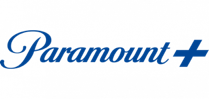 BASE: USERS OF EACH SERVICE (n=varies)
Q7e. How much value do you associate with each of the specific services you have or use?
22
improved ad experience isn’t just good for the ads:
It’s good for the viewers:  satisfaction was highest among those who saw ads customized to their interests or behavior
How much did you enjoy the experience of watching that show?
%top satisfaction (8-10 on 11 pt scale)
23
The ideal:  ADS that aren’t just tolerable, but that improve the experience
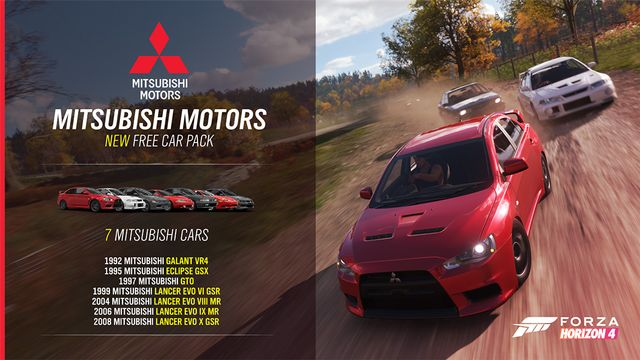 Impact of branded DLC on enjoyment of game
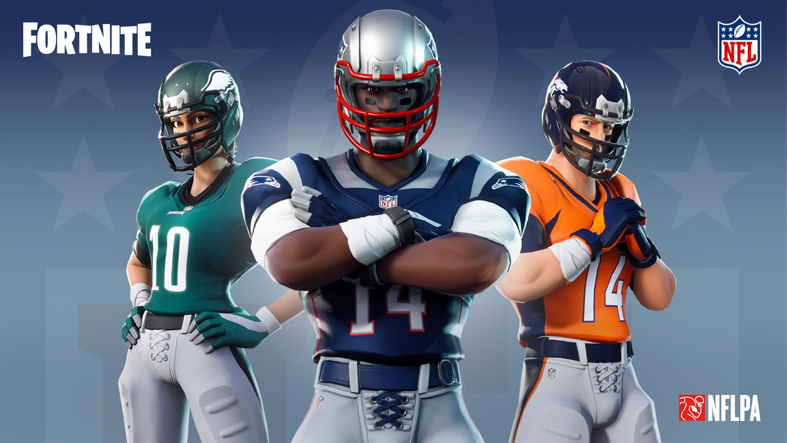 BASE: NOTICED BRAND CONTENT (n=290) 
Q72. In general, when you download content like this to play in the game, how does it impact your enjoyment of the game?
24
#1
The tv landscape is more fragmented than ever
People are using more providers than ever.  This makes TV more compelling, but also creates (first world) challenges
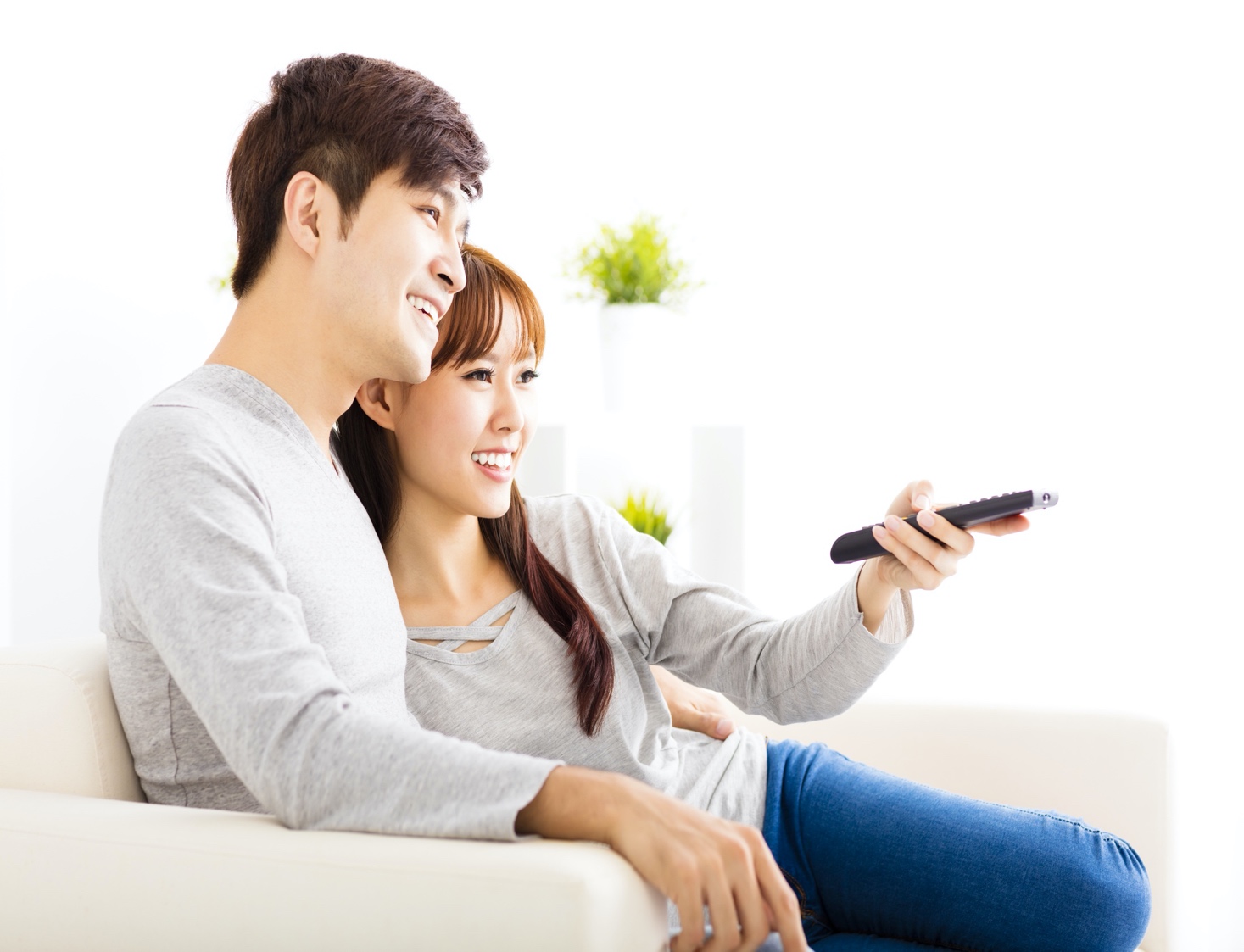 #2
SVOD Stacking defines TV in 2021
Half of viewers are using 3 or more of the “Big 5” – any one of which has enough content to fill all of a person’s time
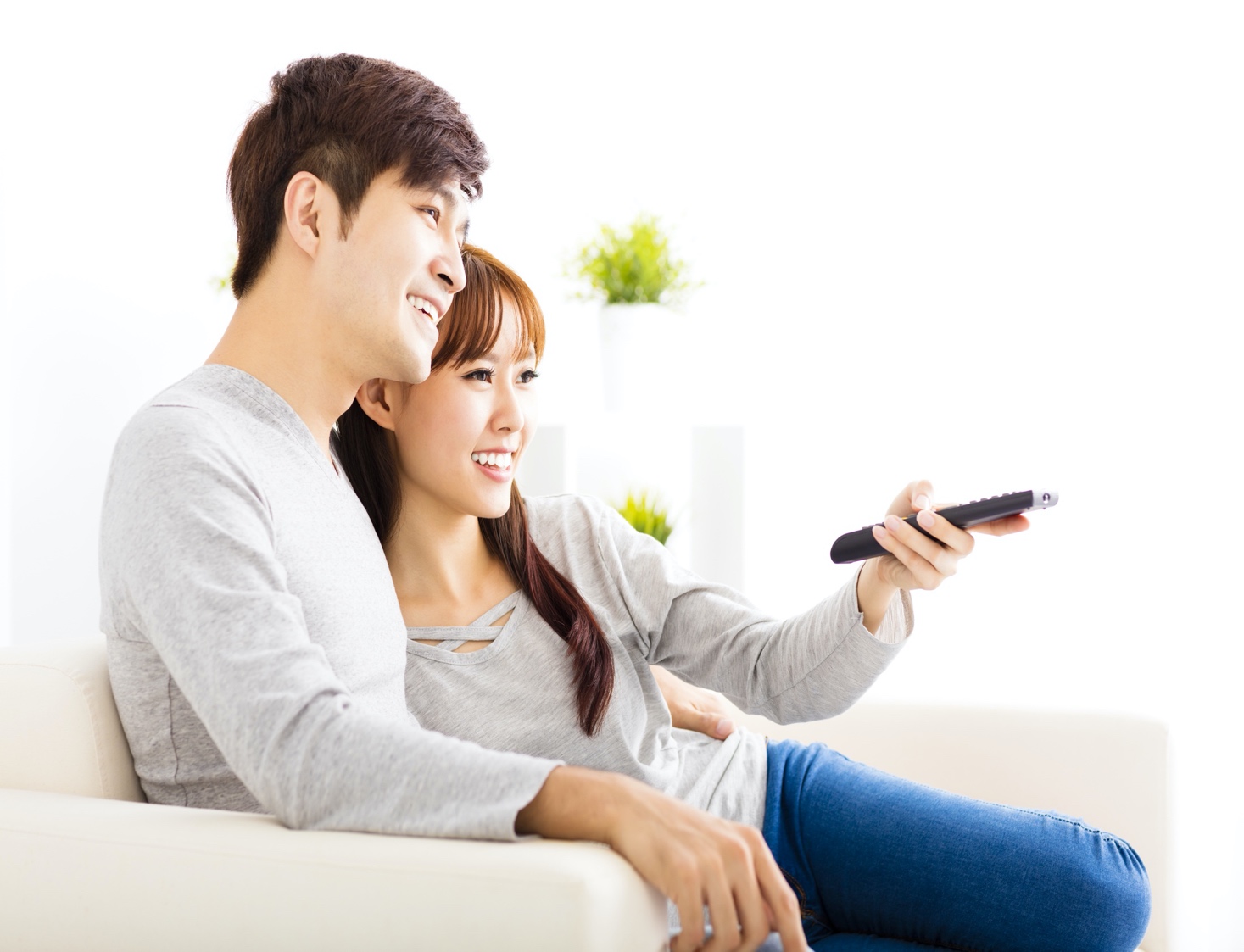 #3
Content differentiates providers
In fact, with so many providers that appear similar from a distance, content is sometimes the only distinguishing landmark
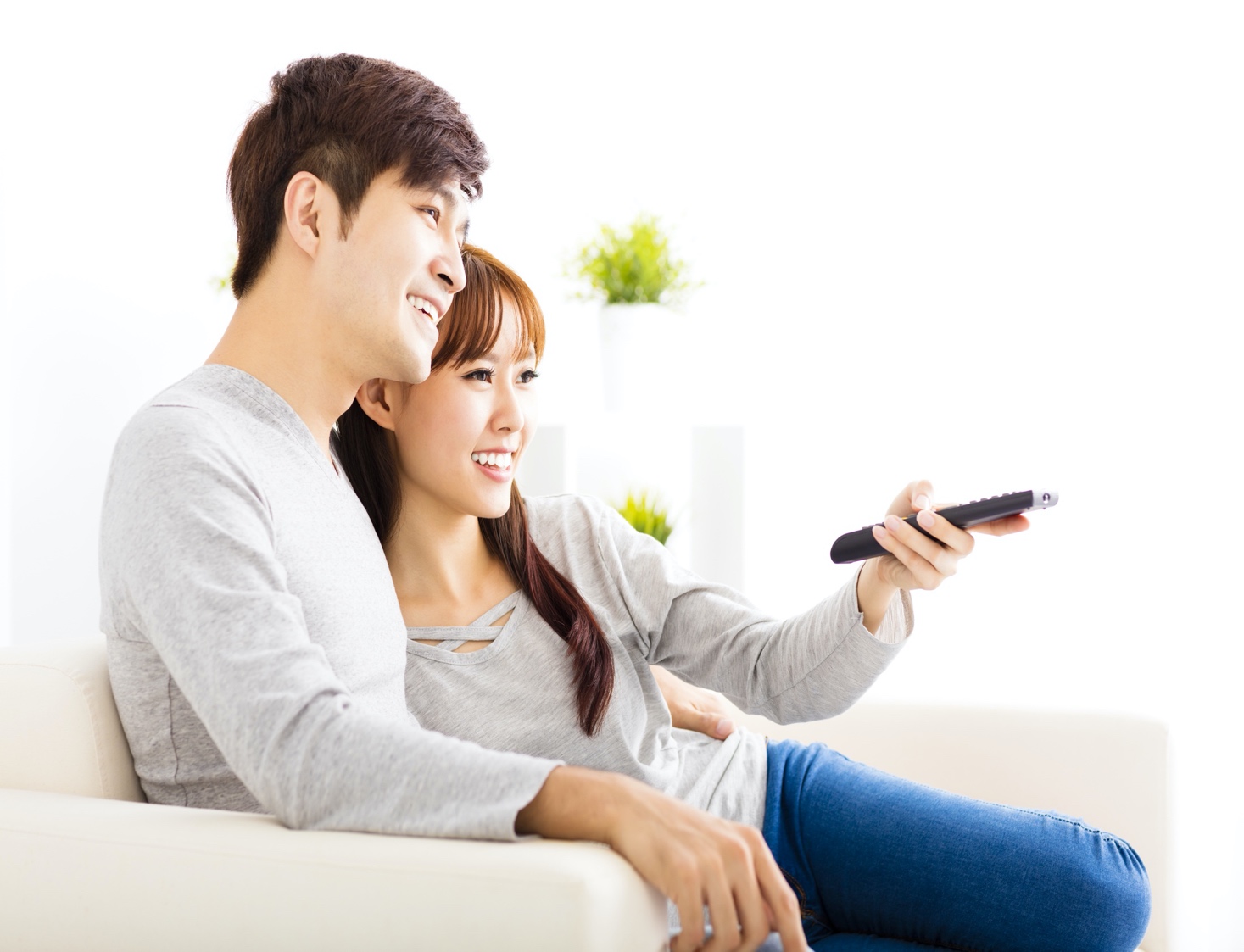 #4
Aggregation is more important than ever
It’s the only way viewers can hope to manage and utilize all the content they’re paying for
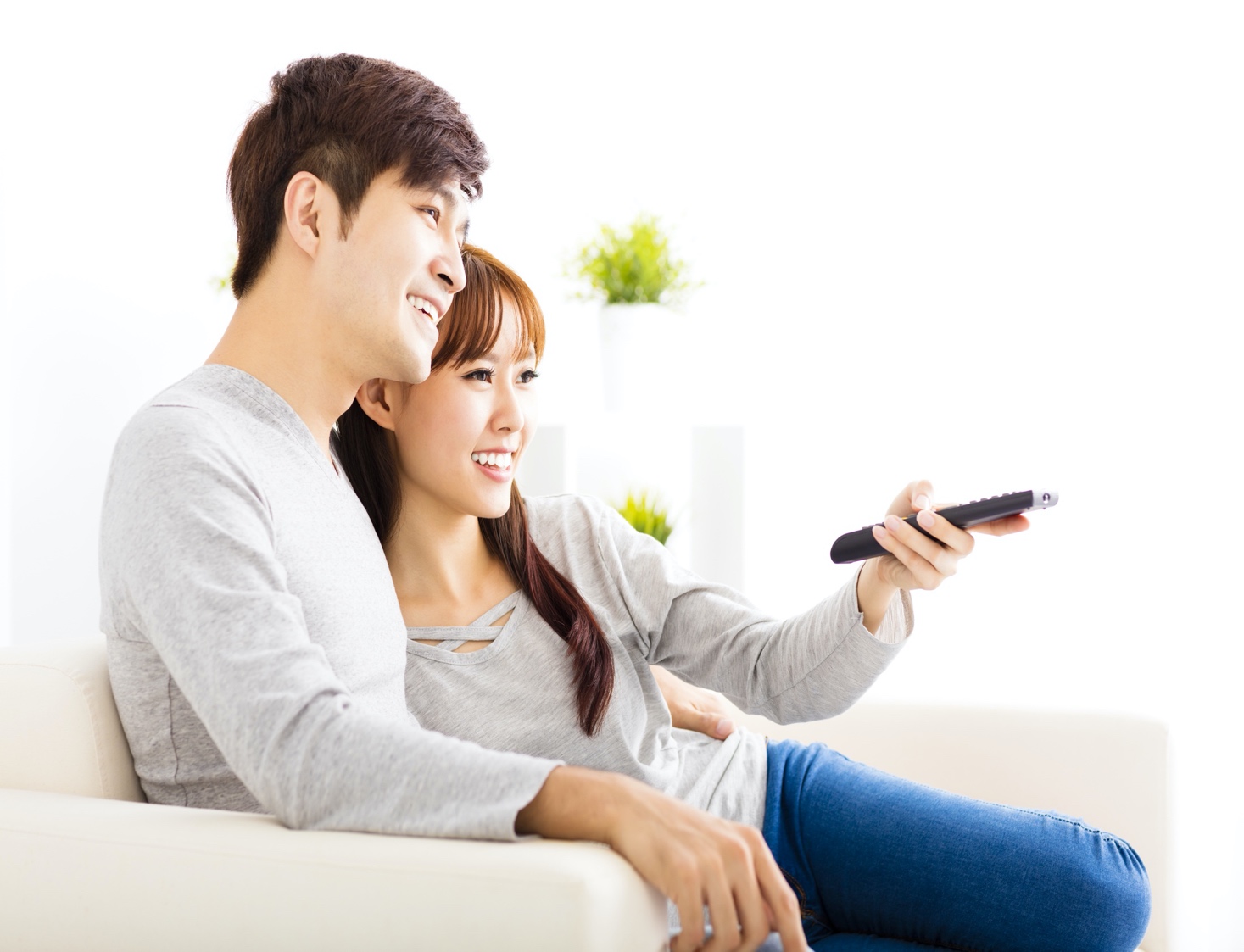 #5
Ad-supported tv has a role in a streaming world
FASTs let you try something new without commitment
They offer a lean back (but still curated) experience
Ad-supported + ad-free tiers let viewers watch the way they want
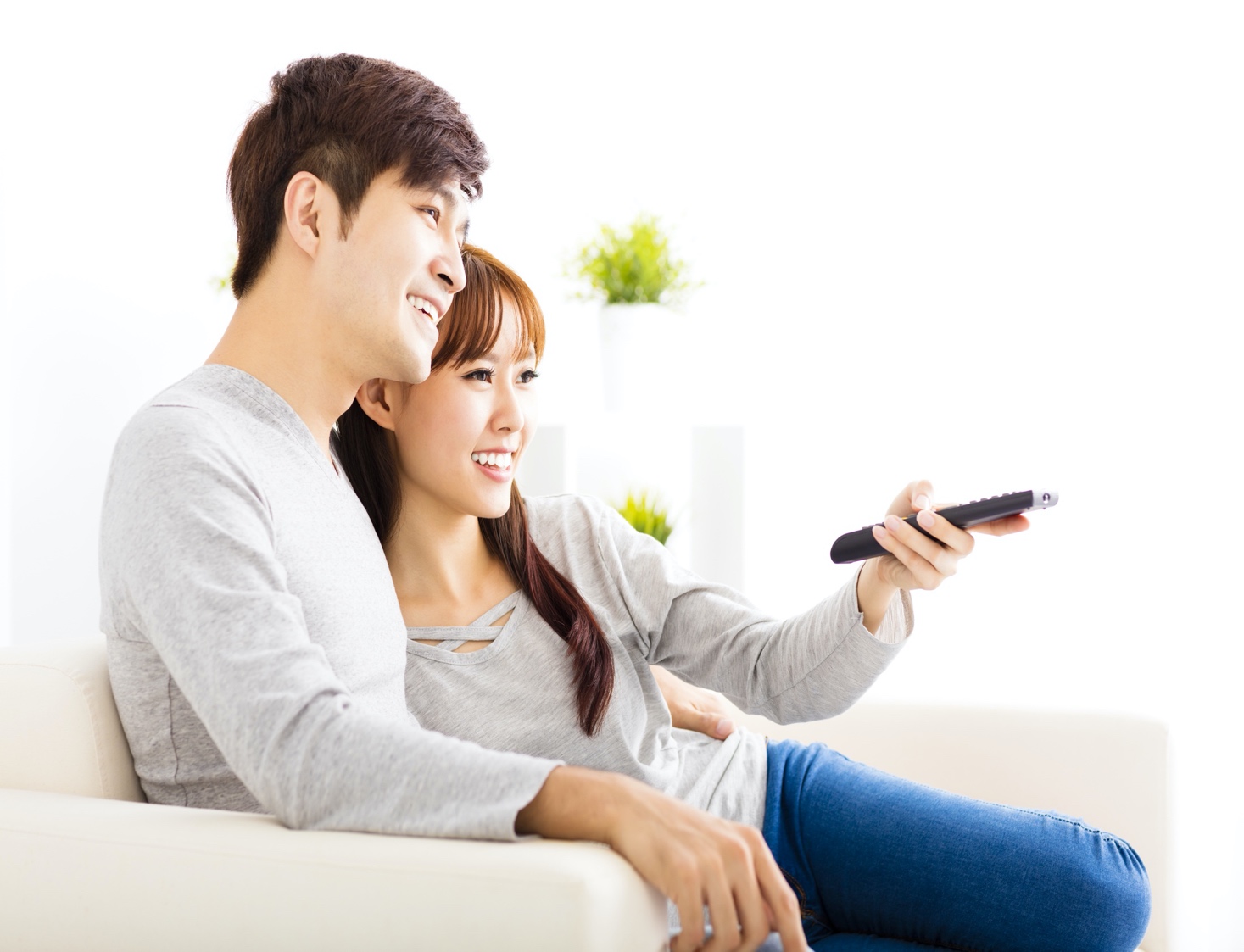 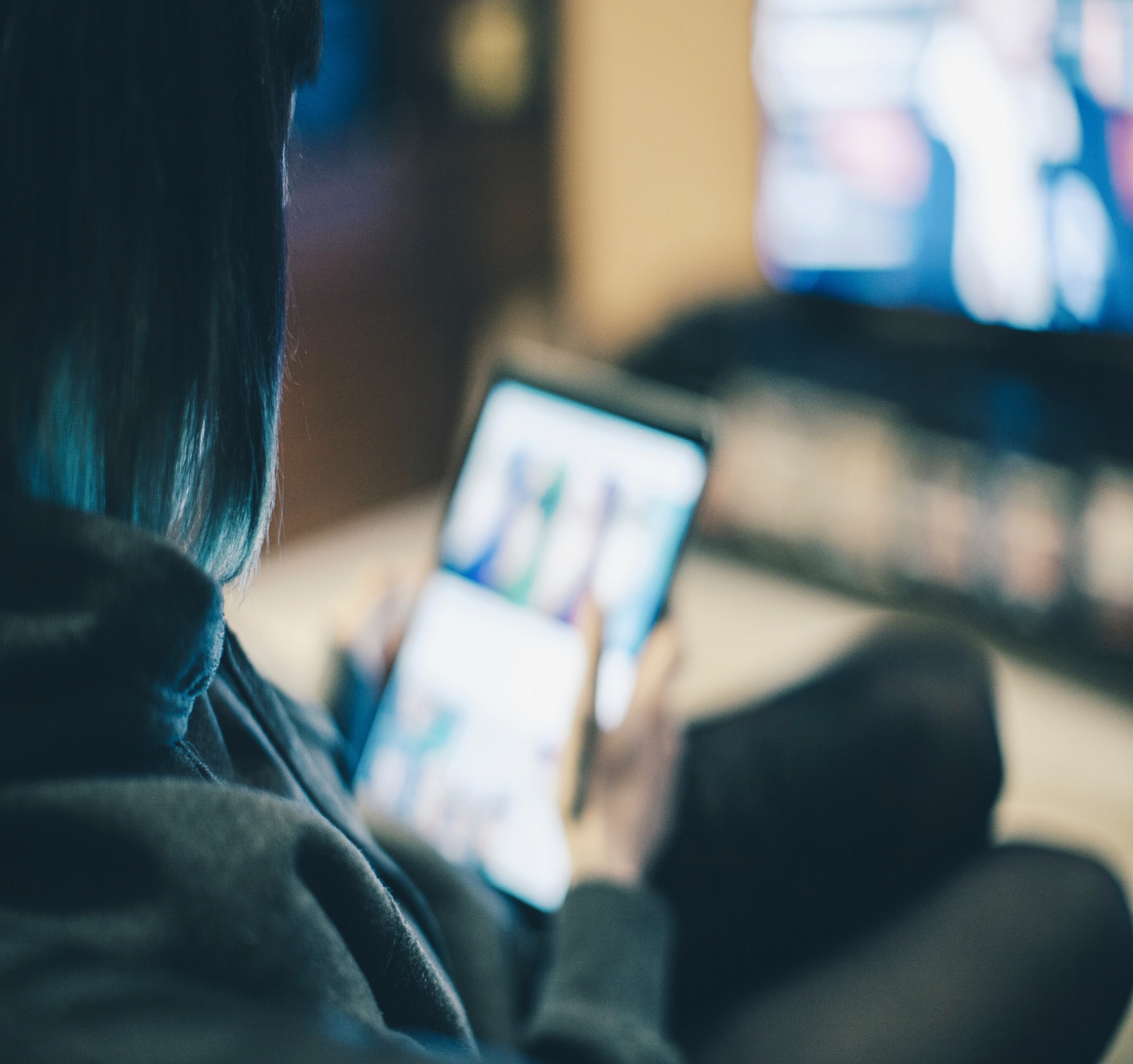 Questions?
Jon Giegengack
Principal
(603) 661-0068
jong@hubresearchllc.com
30